Данный дидактический материал разработан в рамках учебно-методического комплекса к примерной образовательной программе дошкольного образования «ОТ РОЖДЕНИЯ ДО ШКОЛЫ» под редакцией Н.Е. Вераксы, Т.С. Комаровой, М.А. Васильевой.
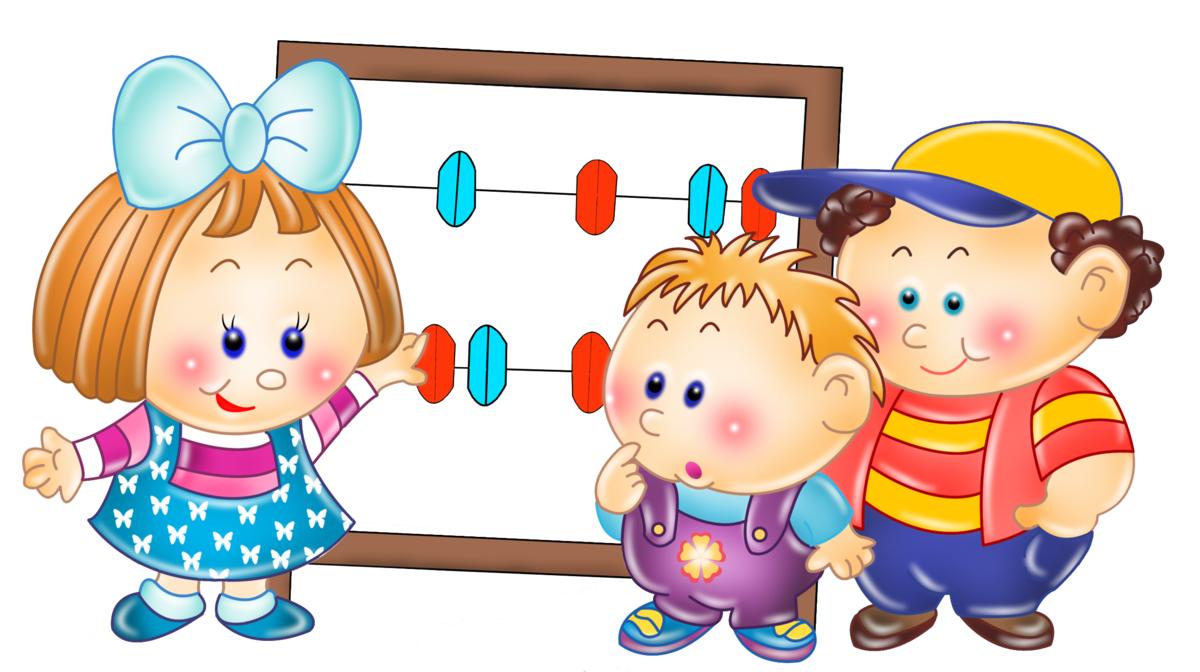 Занятие 1
ПРОГРАММНОЕ СОДЕРЖАНИЕ:	
Уточнять представление о цифрах 1 и 2	
Упражнять в навыках количественного счета в прямом и обратном порядке в пределах 10.	
Закреплять умение ориентироваться на листе бумаги, определять стороны и углы листа	
Совершенствовать представления о треугольниках и четырехугольниках	
	
ОБОРУДОВАНИЕ:	
Магнитные фигуры	
Счетные палочки	
Тетради в клеточку	
Презентация "Занимательная математика
Смольникова М.Ф. Формирование элементарных математических представлений: Старшая группа
1
Упражнение «Раньше, позже»
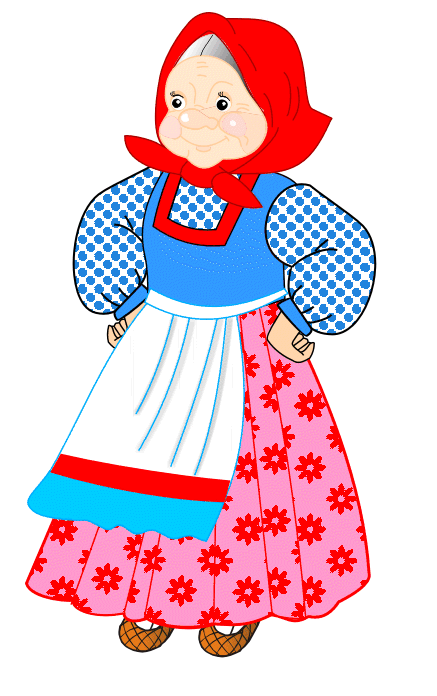 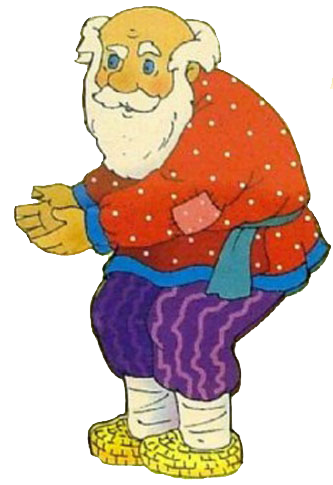 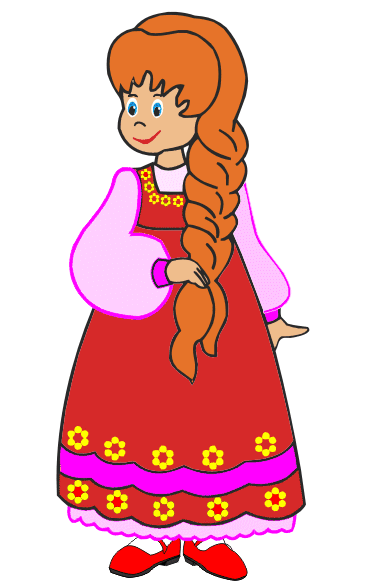 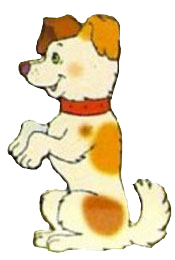 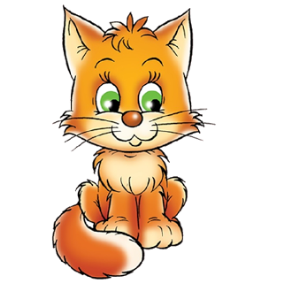 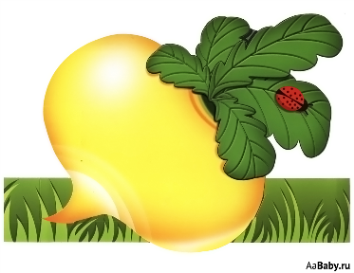 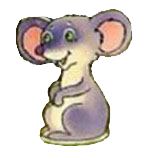 Что было до этого момента?
Что позже?
Смольникова М.Ф. Формирование элементарных математических представлений: Старшая группа
2
Игровое упражнение "Запомни и выполни"
Работа в тетрадях
Найдите верхний левый угол. Нарисуйте круг.
Найдите нижний левый угол. Нарисуйте квадрат.
Найдите верхний правый угол. Нарисуйте треугольник.
Найдите середину листа. Поставьте точку.
Смольникова М.Ф. Формирование элементарных математических представлений: Старшая группа
3
Игровое упражнение "Сосчитай"
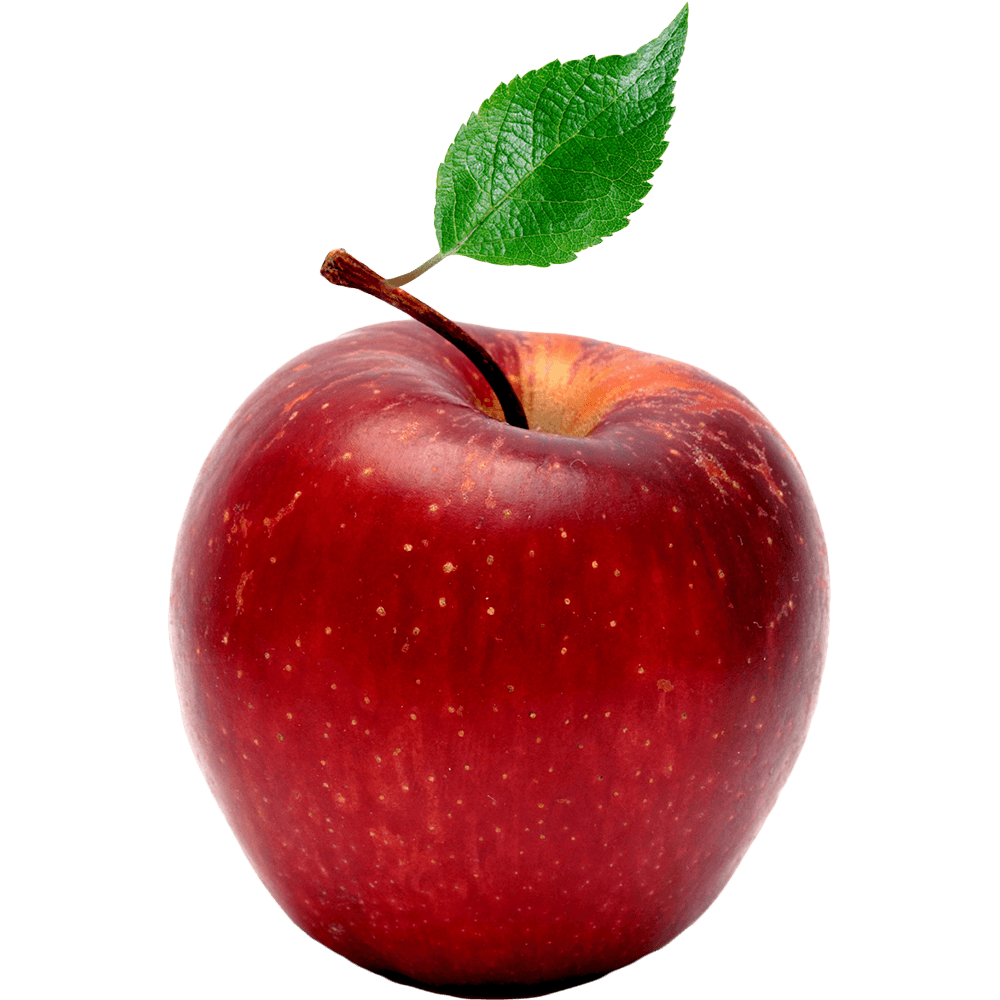 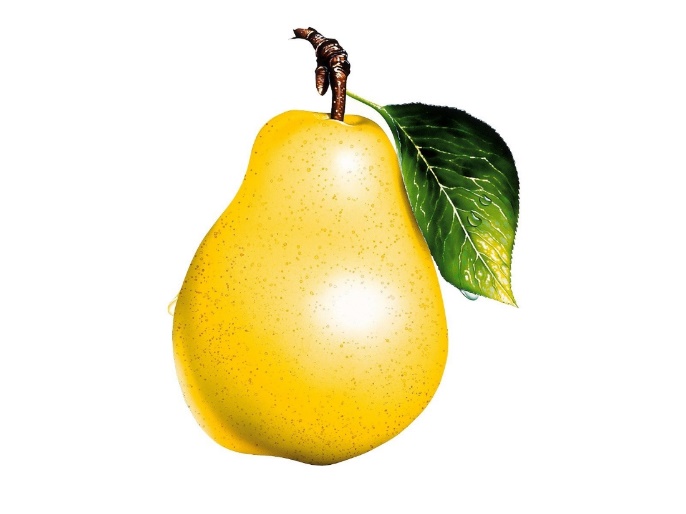 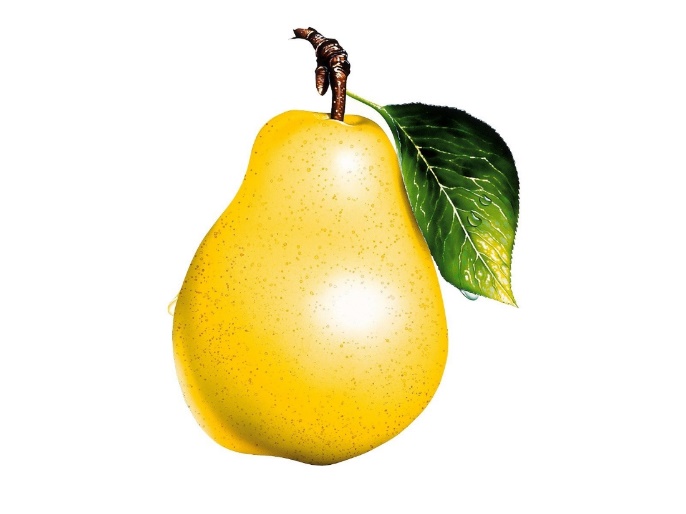 2
1
Сколько яблок? На что похожа цифра 1?
Цифра 1 обозначает число 1.

Сколько груш? На что похожа цифра 2?
Цифра 2 обозначает число 2.
Смольникова М.Ф. Формирование элементарных математических представлений: Старшая группа
4
Д\у "Покажи столько же счетных палочек"
1
2
Задание: воспитатель показывает цифру, дети выкладывают количество палочек.
Какое число больше?
Что нужно сделать, чтобы стало поровну?
Смольникова М.Ф. Формирование элементарных математических представлений: Старшая группа
5
Д\у "Покажи столько же счетных палочек"
3
Задание: воспитатель показывает цифру, дети выкладывают количество палочек.
Какое число больше?
Что нужно сделать, чтобы стало поровну?
Смольникова М.Ф. Формирование элементарных математических представлений: Старшая группа
6
Задание: до конца строчки прописать цифру
Учимся писать цифру
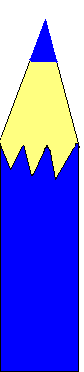 А вот это – посмотри,
Выступает цифра три.
Тройка – третий из значков –
Состоит из двух крючков.
7
Смольникова М.Ф. Формирование элементарных математических представлений: Старшая группа
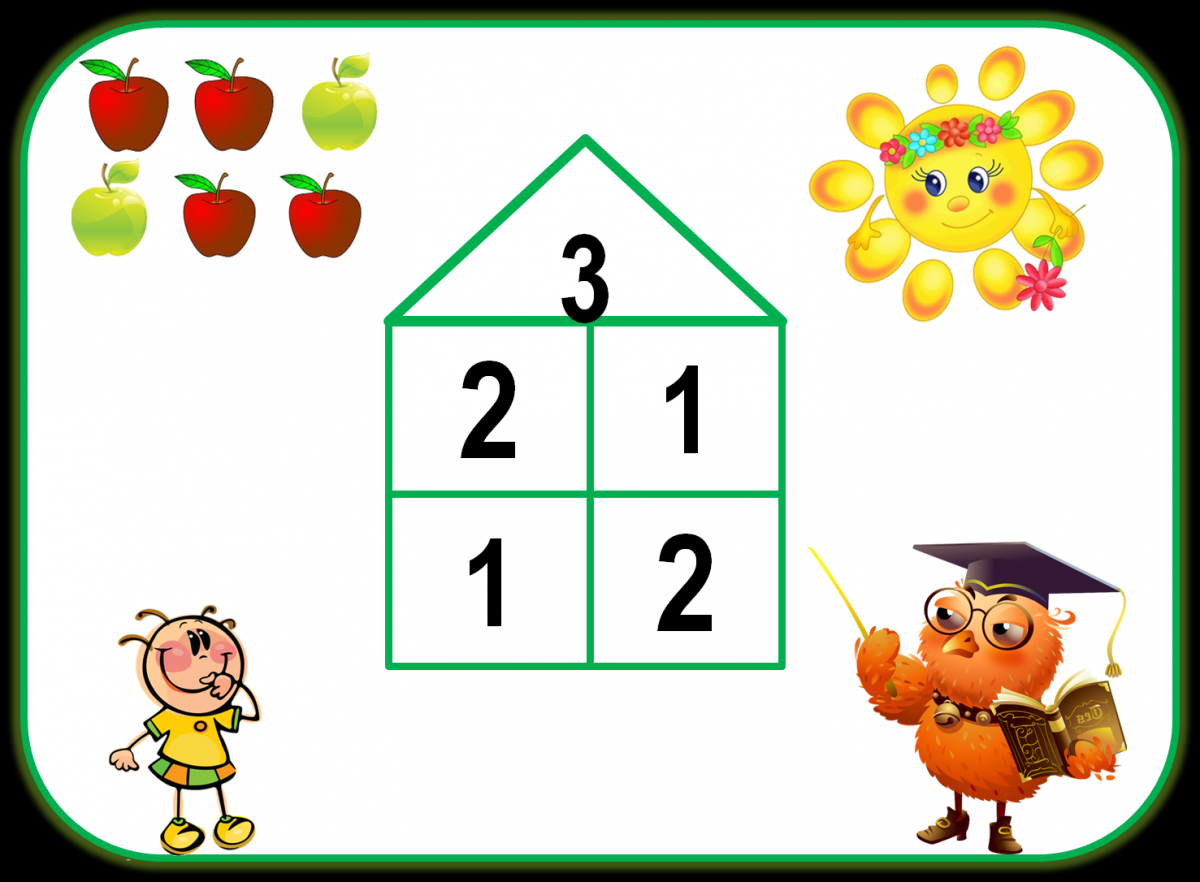 Смольникова М.Ф. Формирование элементарных математических представлений: Старшая группа
8
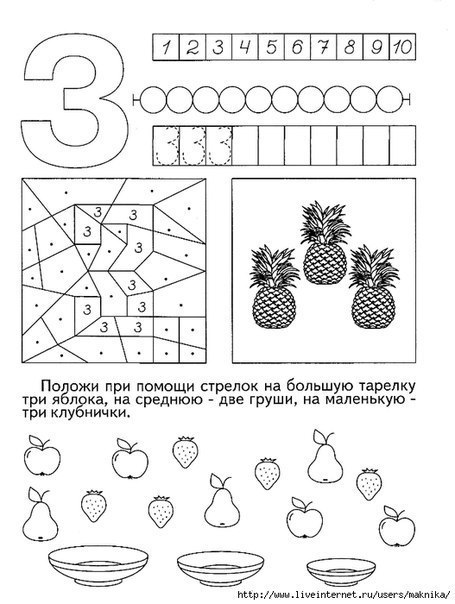 9
Смольникова М.Ф. Формирование элементарных математических представлений: Старшая группа
Упражнение «Заштрихуй фигуру»
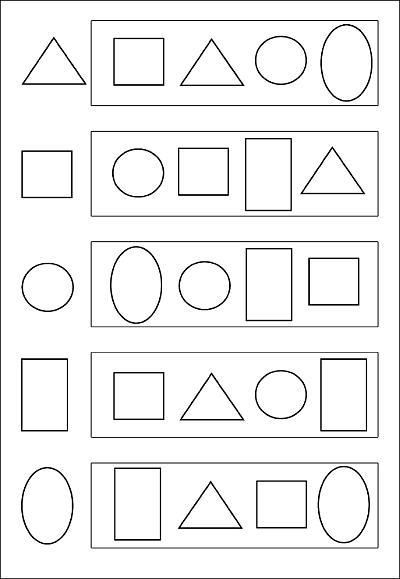 10
Смольникова М.Ф. Формирование элементарных математических представлений: Старшая группа
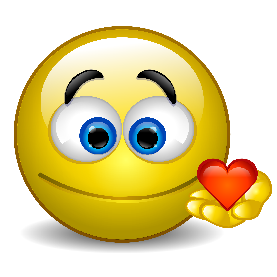 Смольникова М.Ф. Формирование элементарных математических представлений: Старшая группа
11
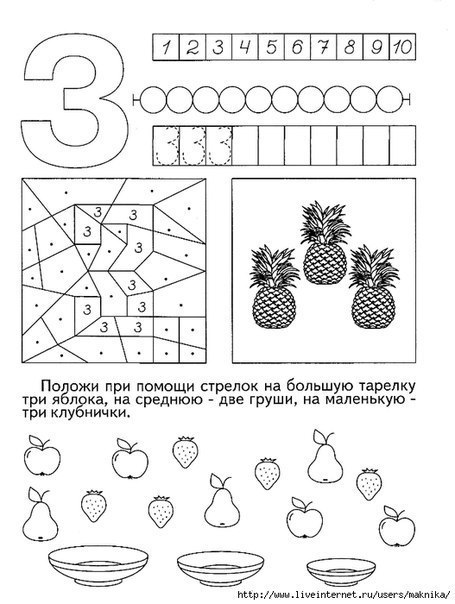 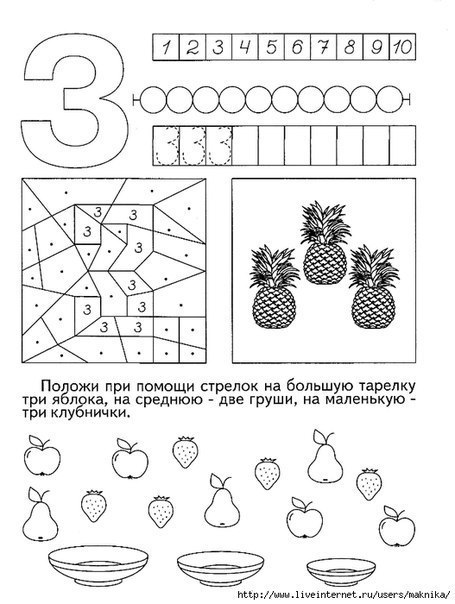 Смольникова М.Ф. Формирование элементарных математических представлений: Старшая группа
12
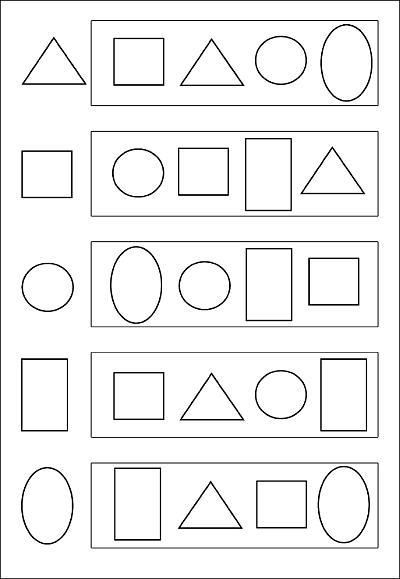 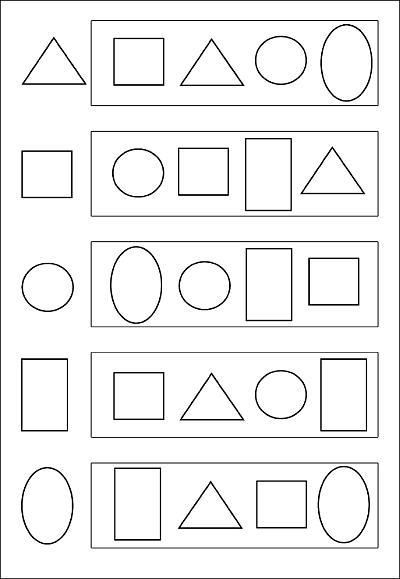 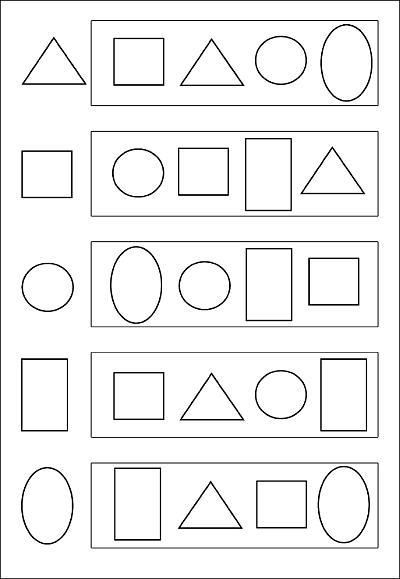 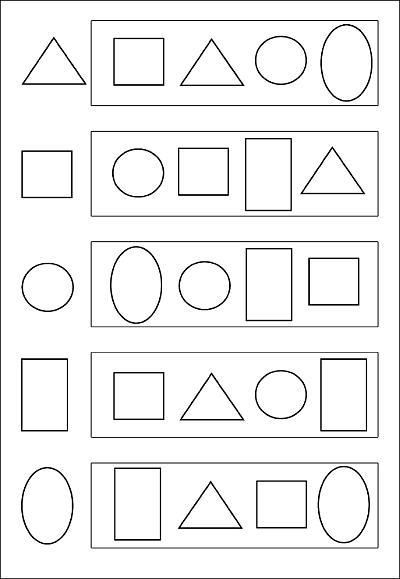 13
Смольникова М.Ф. Формирование элементарных математических представлений: Старшая группа